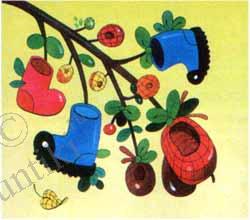 Выставка «Сказки дедушки Корнея»
Подготовили воспитатели 
ГБОУ Школа № 1512 д/о № 1125
Маслова Е.С, Шмачилина Н. Ю.
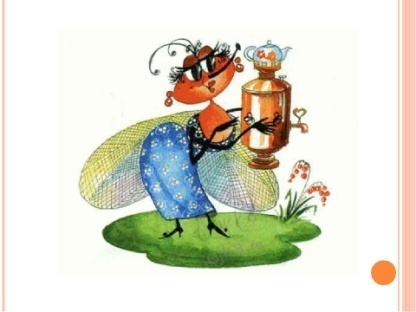 Муха-цокотуха
Пошла Муха на базарИ купила самовар…
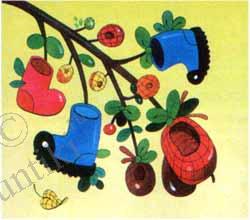 Чудо-дерево
А у наших у ворот,
Чудо-дерево растёт.
Чудо, чудо, чудо, чудо
Расчудесное!
Не листочки на нём,
Не цветочки на нём,
А чулки да башмаки,
Словно яблоки!
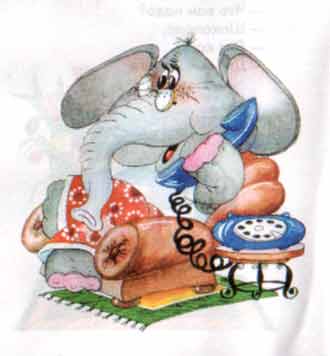 Телефон
У меня зазвонил телефон.— Кто говорит?— Слон.— Откуда?— От верблюда…
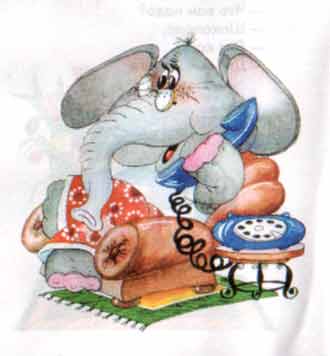 Краденое солнце
Не стерпелМедведь,ЗаревелМедведь,И на злого
  ВрагаНалетелМедведь…
Цыпленок
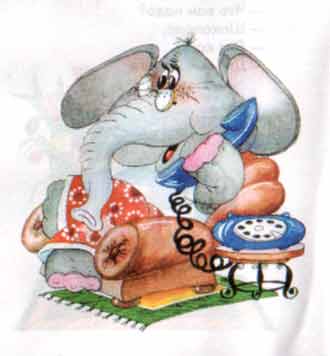 Жил на свете цыпленок. Он был маленький. Вот такой.
Но он думал, что он очень большой, и важно задирал голову. Вот так
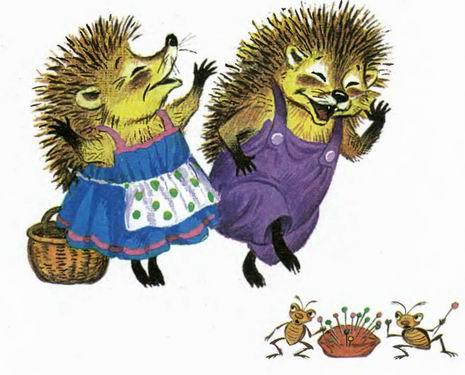 Ежики смеются
У канавкиДве козявкиПродают ежам булавки
А ежи-то хохотать!Всё не могут перестать
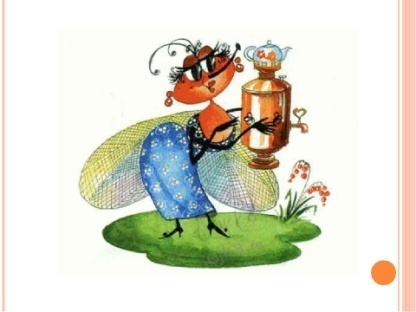 Тараканище
Вдруг из подворотниСтрашный великан,Рыжий и усатыйТа-ра-кан!
Таракан, Таракан, Тараканище!
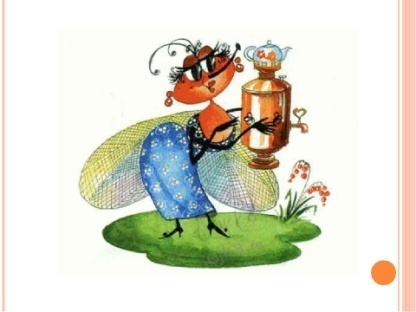 Были бы у ёлочки ножки,Побежала бы она по дорожке…
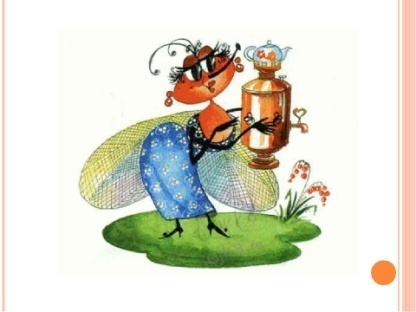 Радость
Рады, рады, радыСветлые берёзы,
И на них от радостиВырастают розы.
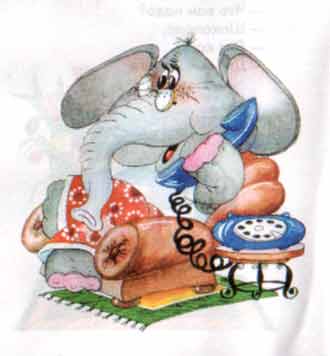 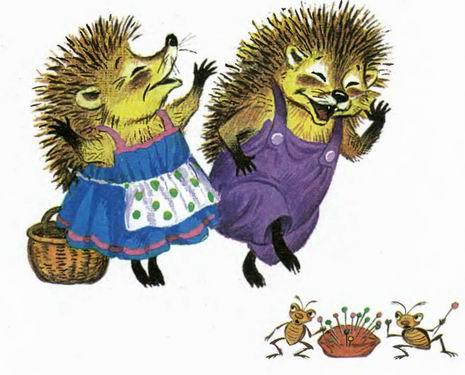 На детских книгах Чуковского учились и воспитывались сотни миллионов детей
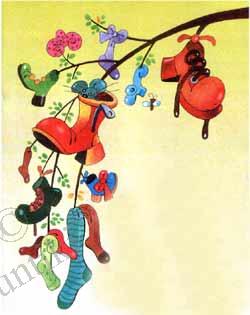 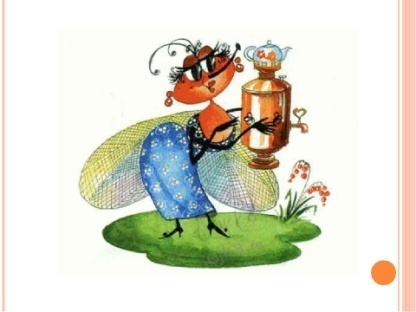 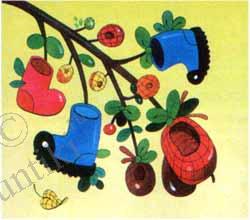 Подрастая, читатели Корнея Чуковского передавали эту любовь своим детям и внукам; через них эстафета любви передается дальше и дальше…
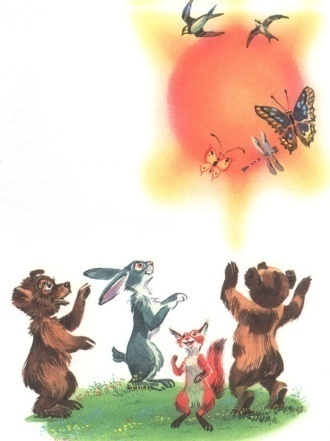 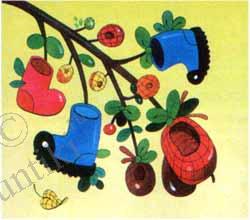 Список использованных произведений К.И.Чуковского
Елка
Ежики смеются
Краденое солнце
Муха-цокотуха
Радость
Тараканище
Телефон
Цыпленок
Чудо-дерево
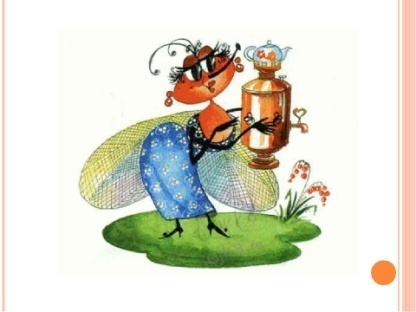 Спасибо за внимание!